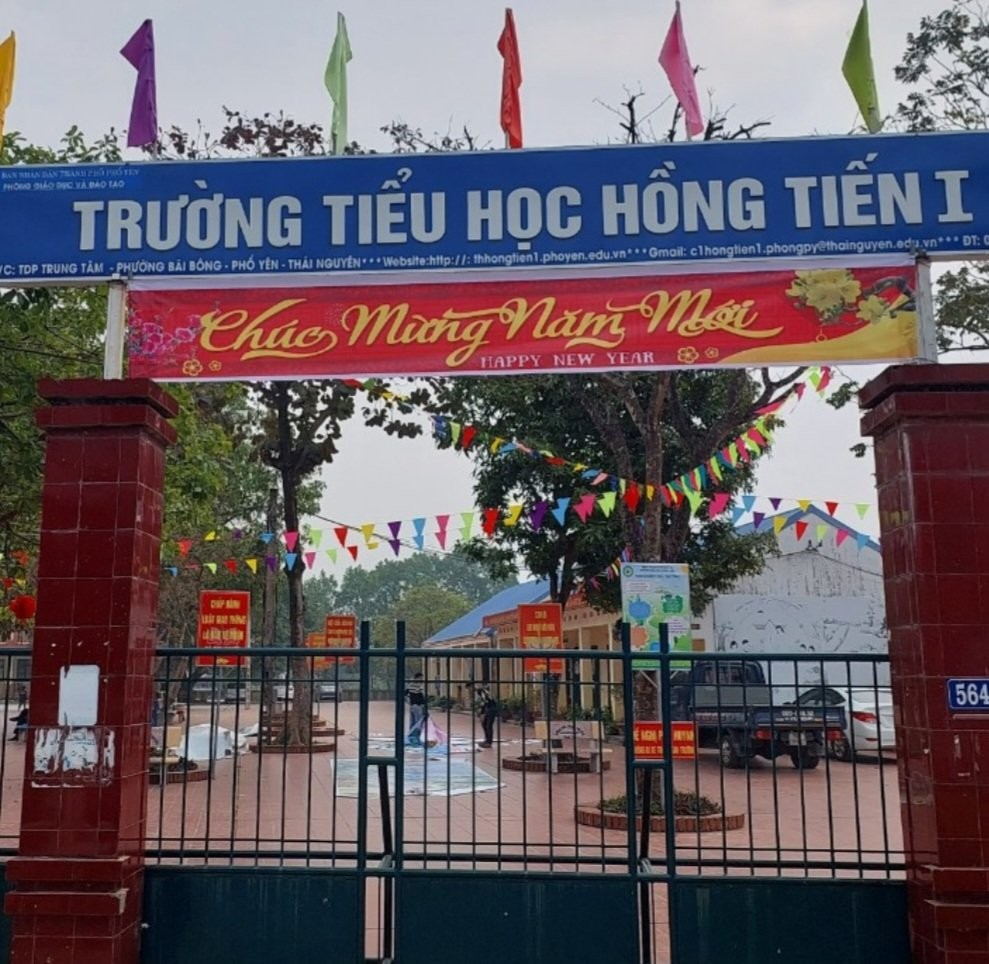 ĐƠN VỊ ĐO GÓC
GIÁO VIÊN: NGUYỄN VĂN LẠC
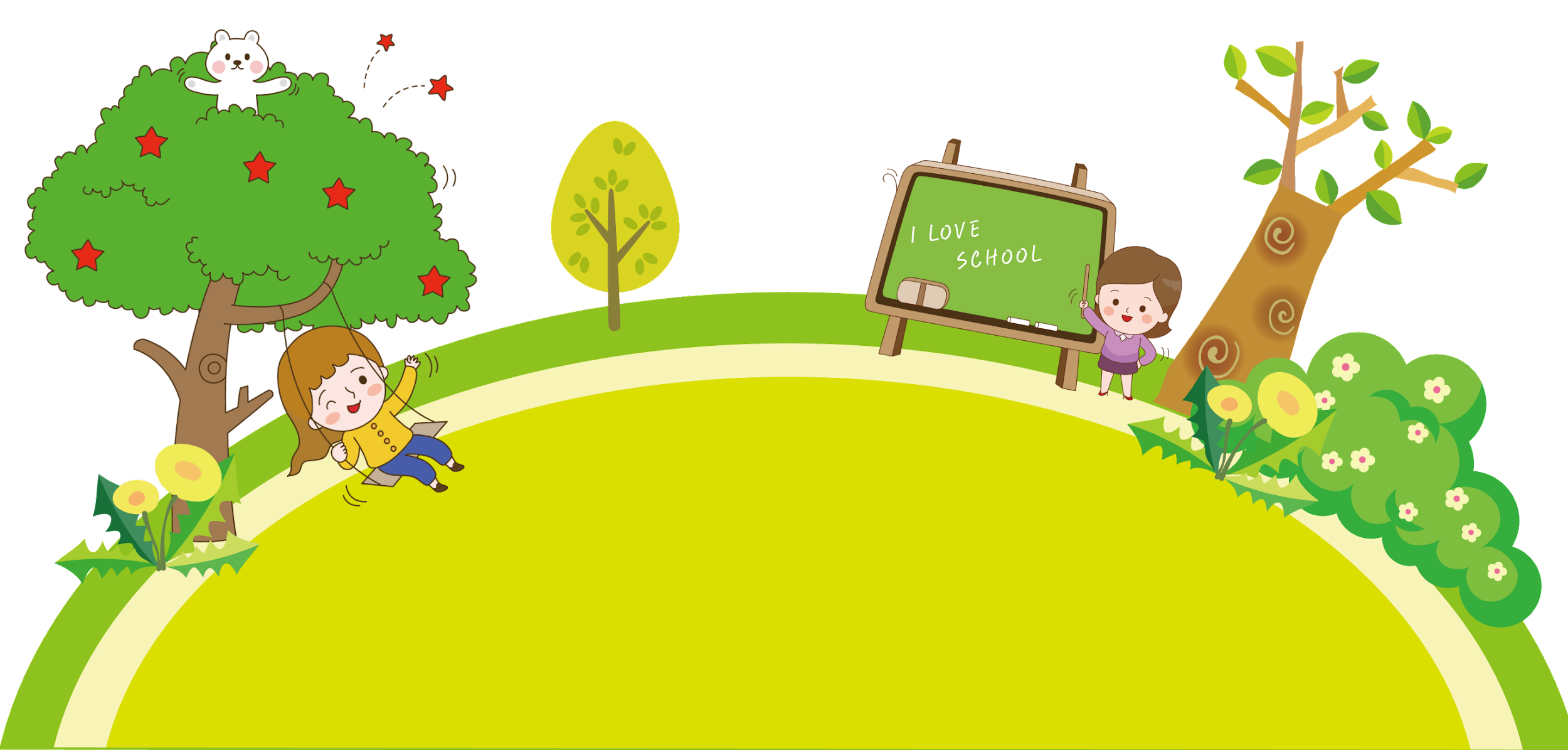 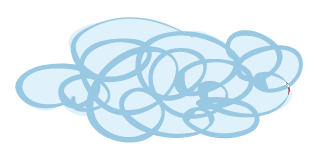 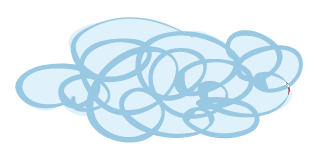 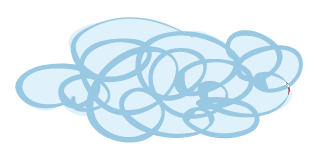 KHỞI ĐỘNG
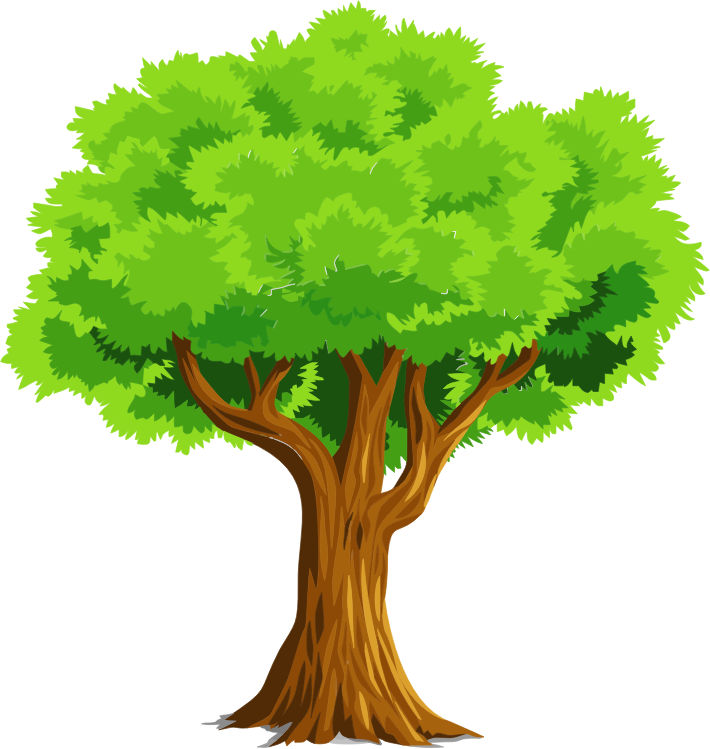 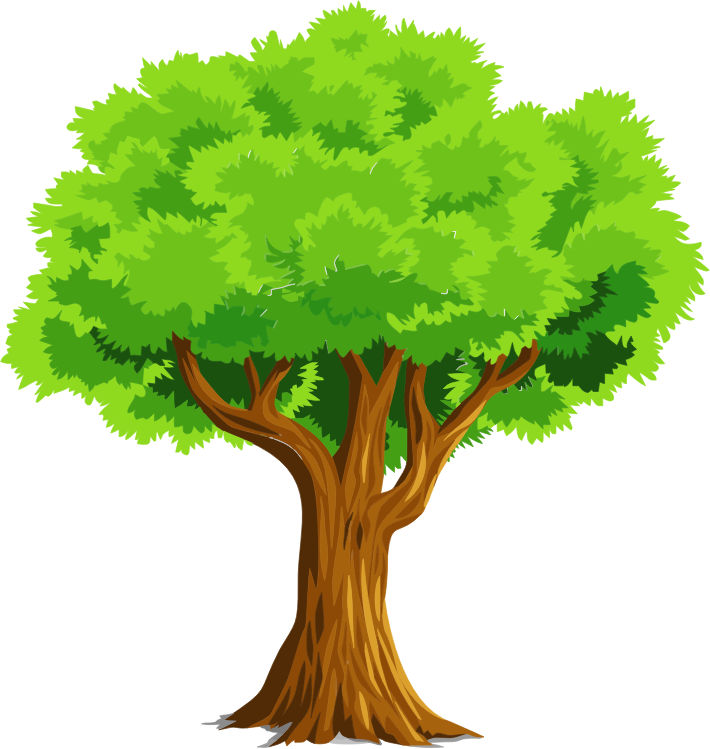 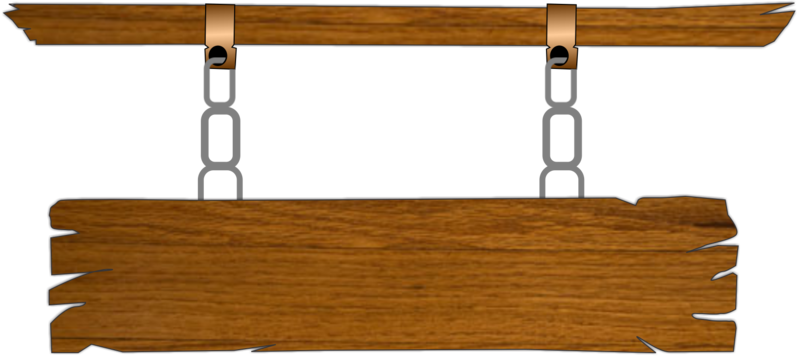 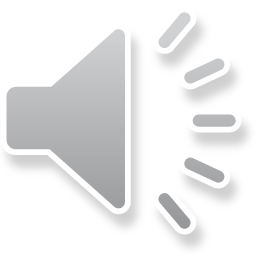 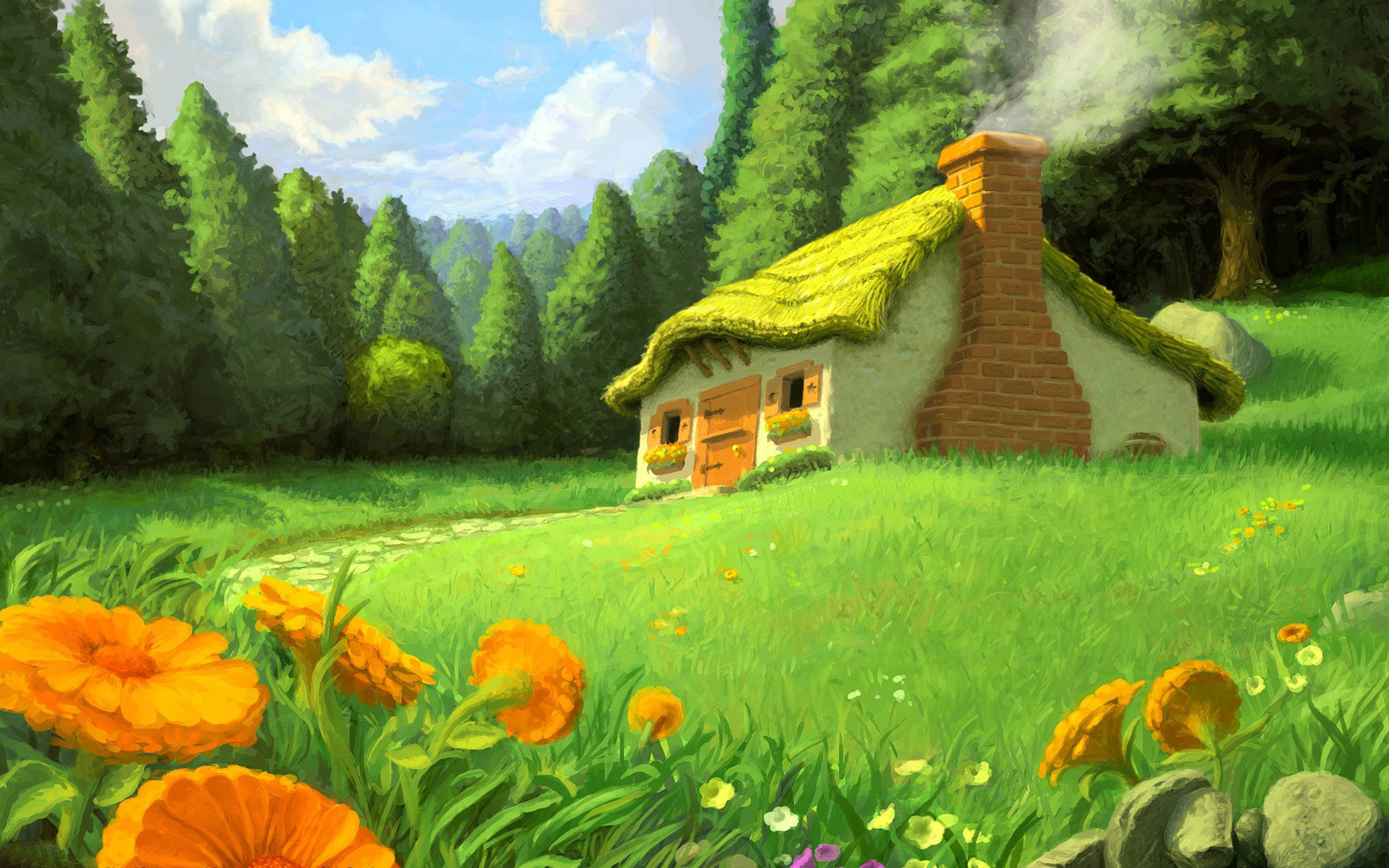 CHƠI TRỐN TÌM 
CÙNG BẠCH TUYẾT VÀ 7 CHÚ LÙN
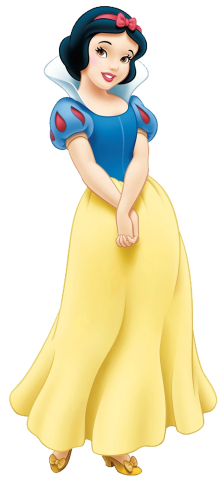 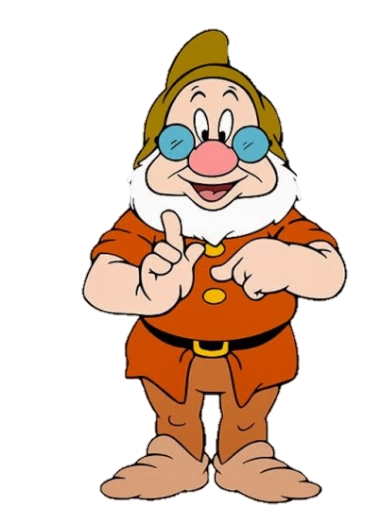 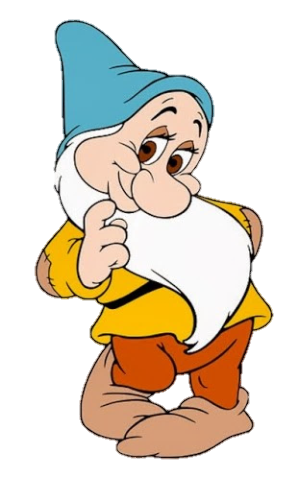 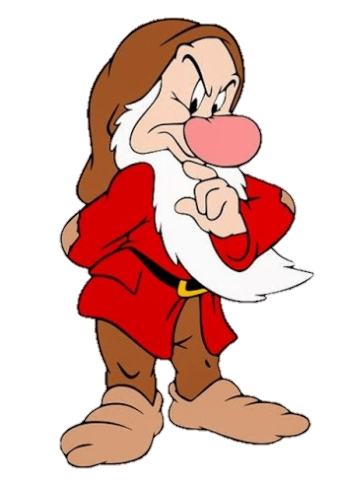 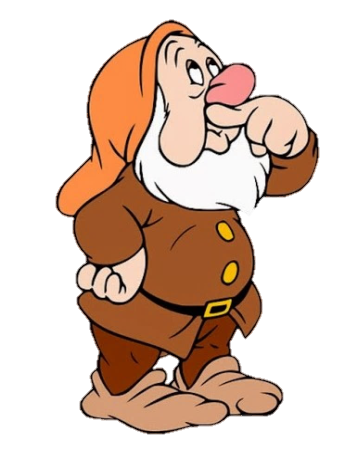 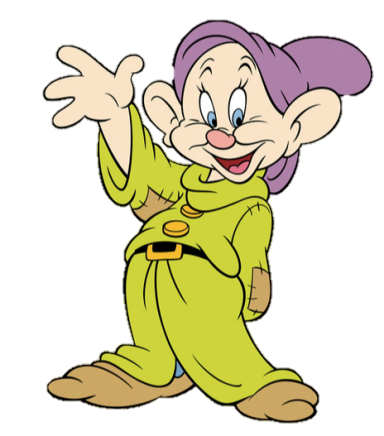 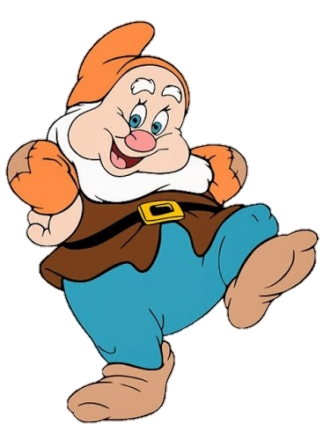 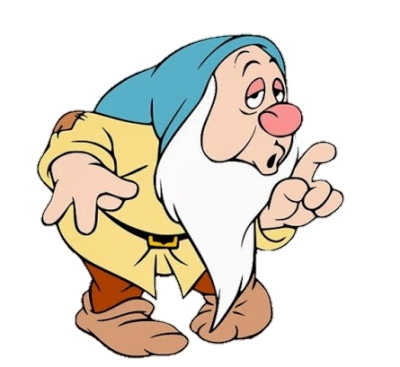 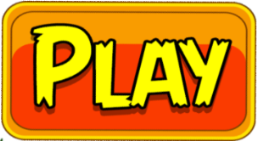 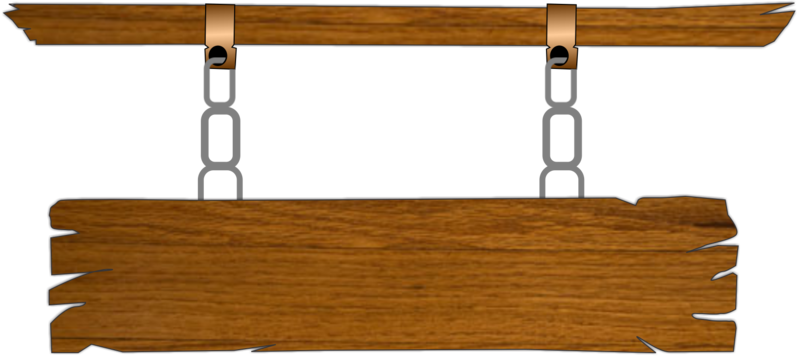 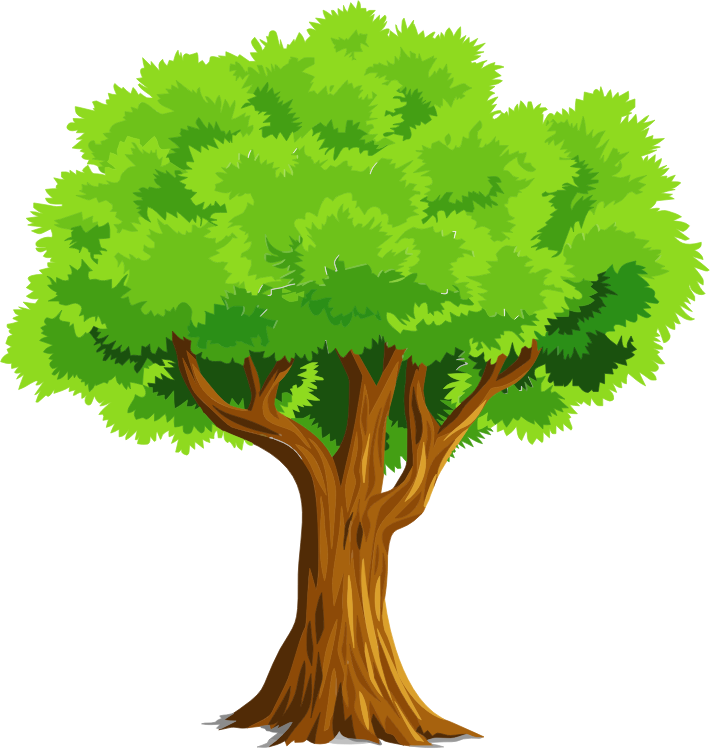 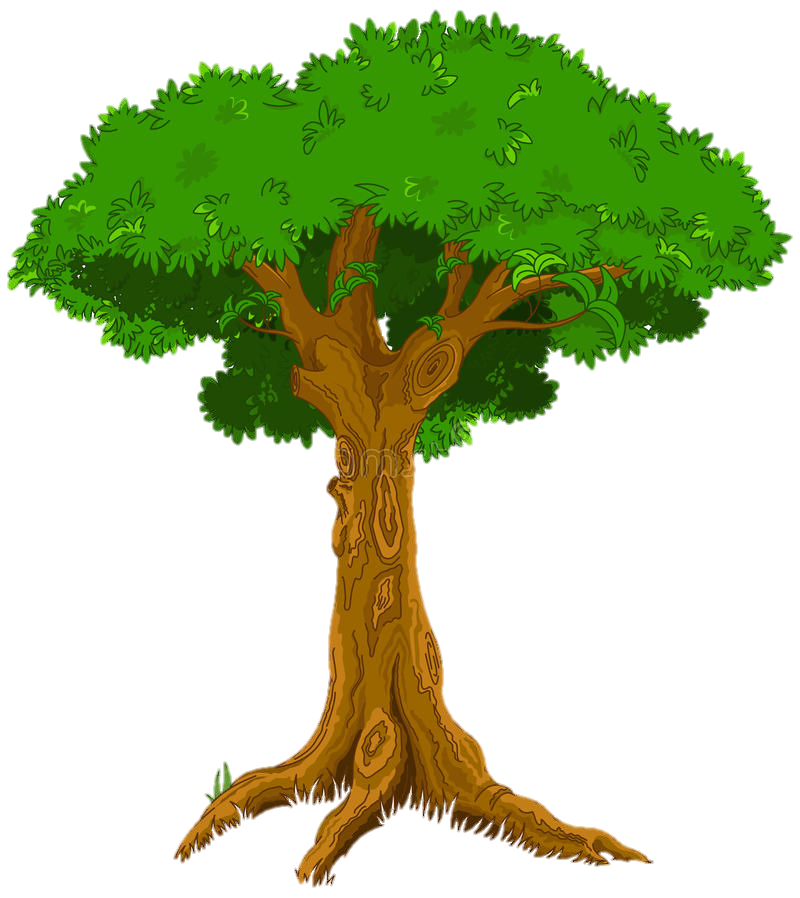 Hình ảnh góc nào là góc tù
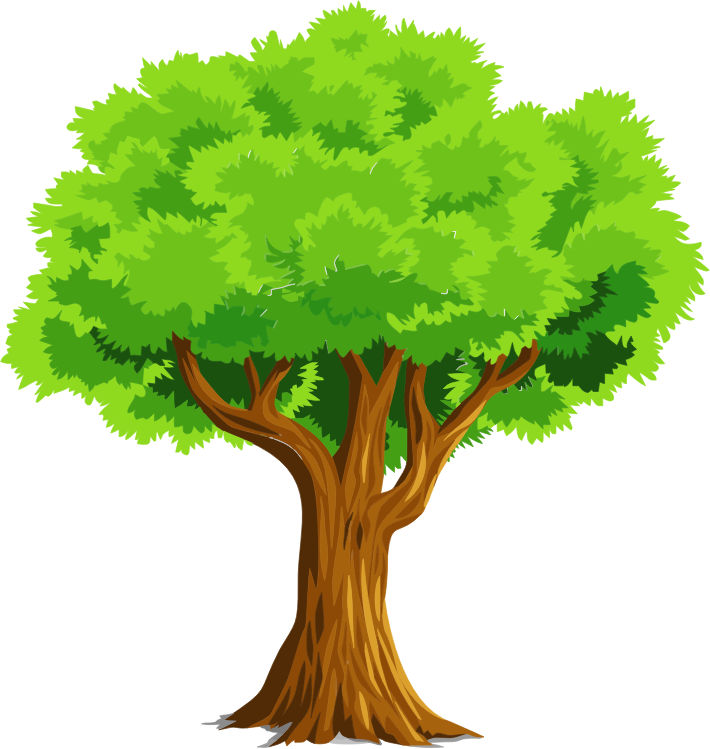 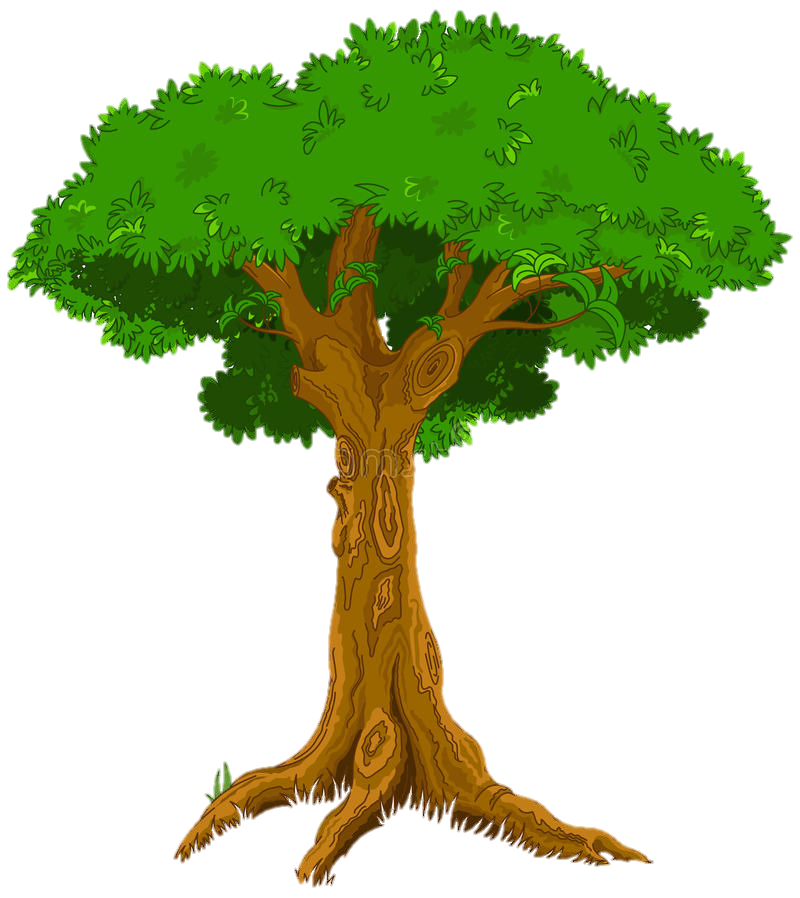 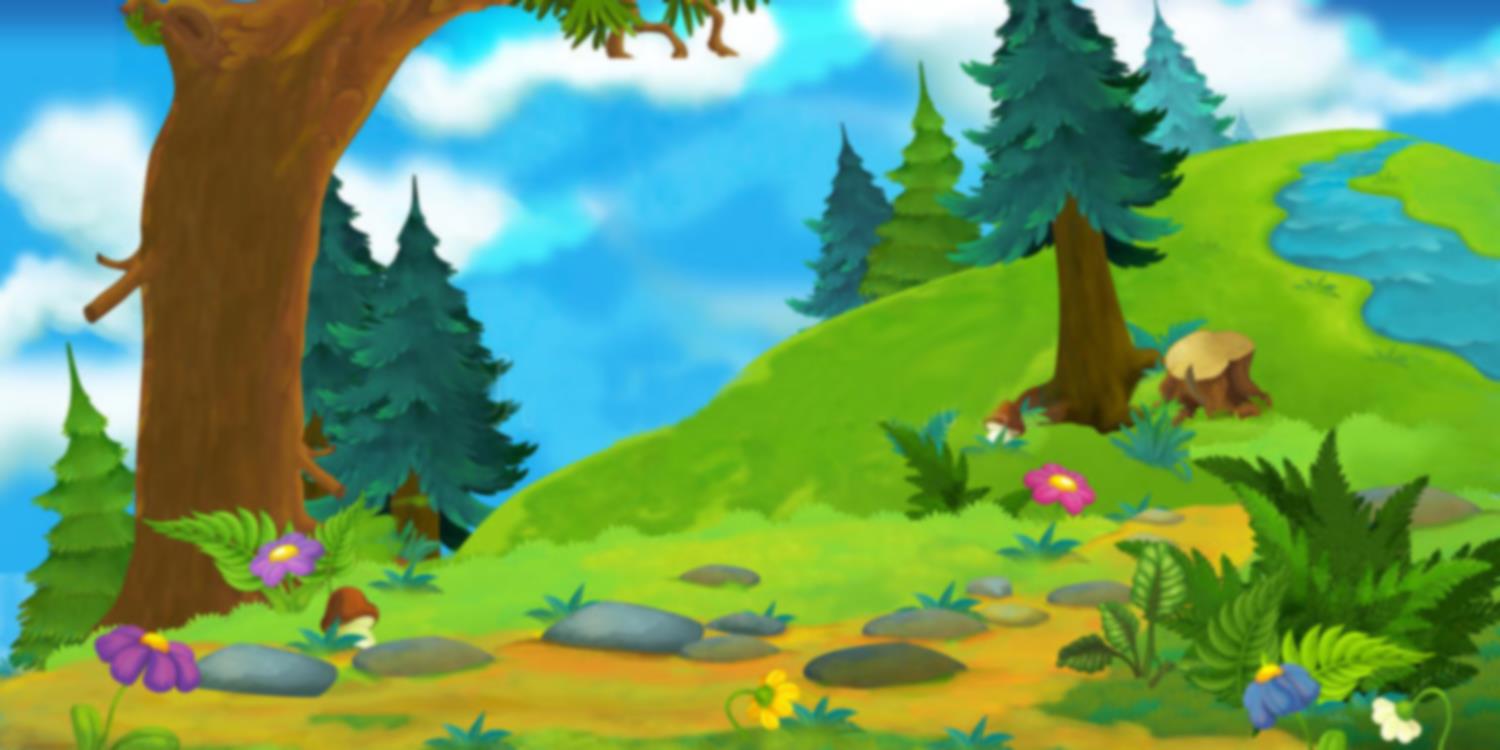 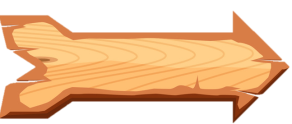 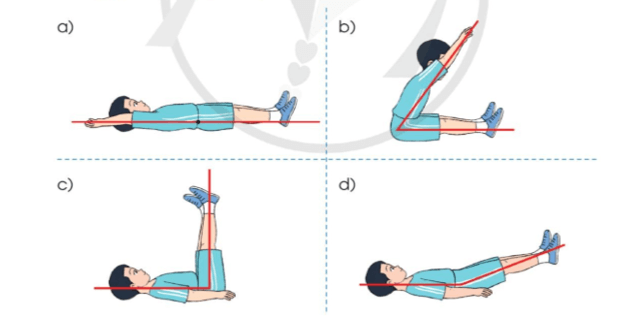 Hình D
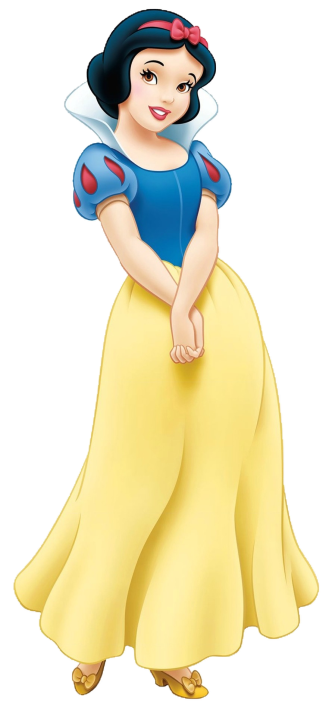 Hình C
Hình B
Hình A
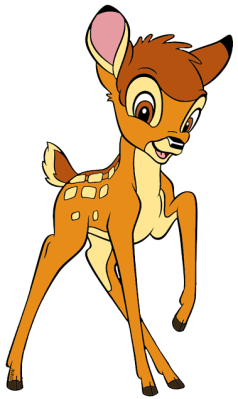 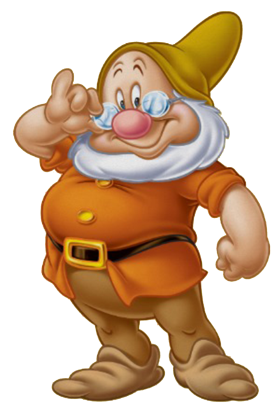 ĐÚNG RỒI
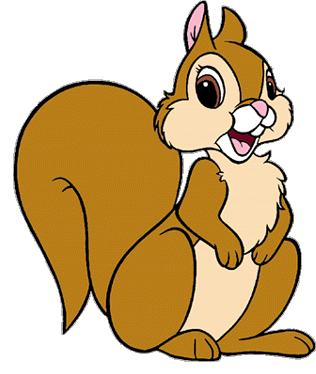 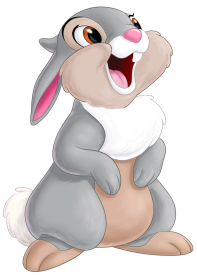 Con nhện bò theo một trong hai đường đi màu đỏ hoặc màu xanh để về tổ (như hình vẽ).
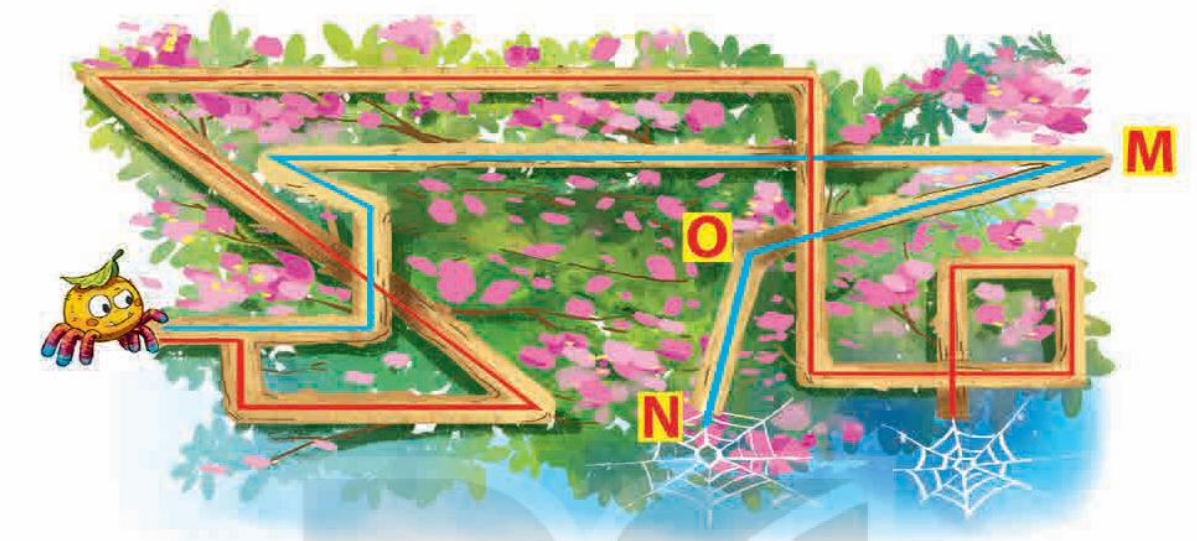 a) Tìm đường đi cho nhện, biết rằng đường đi này có ít nhất một góc tù.
b) Dùng thước đo góc để xác định số đo của góc đỉnh O; cạnh OM, ON
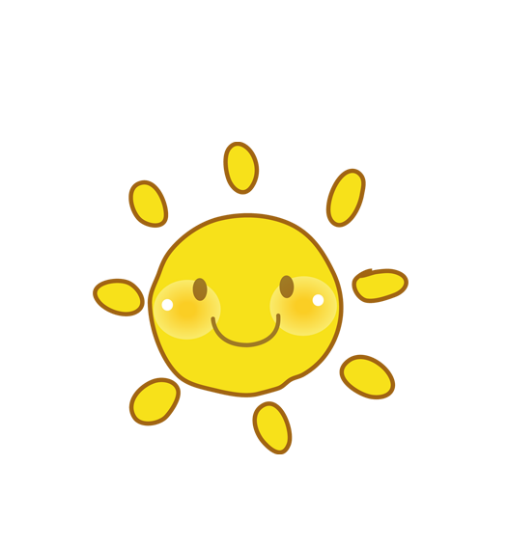 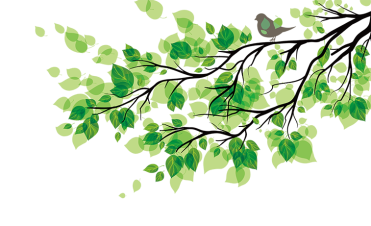 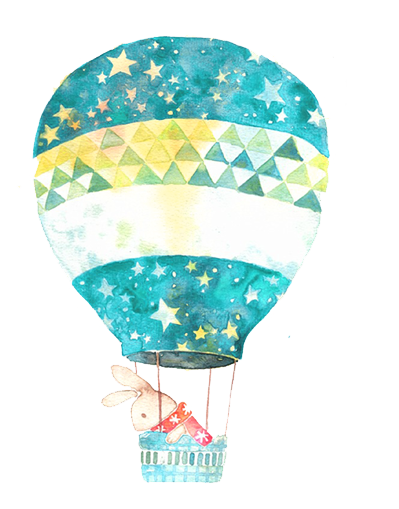 TOÁN
Tiết 29: Đơn vị đo góc. Độ (0)
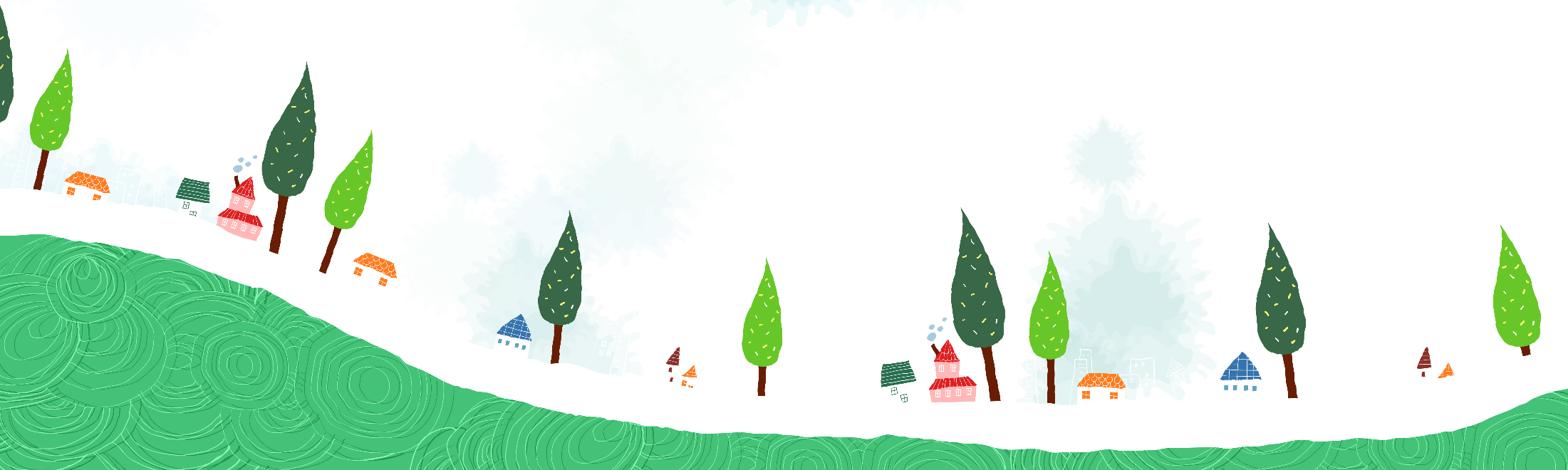 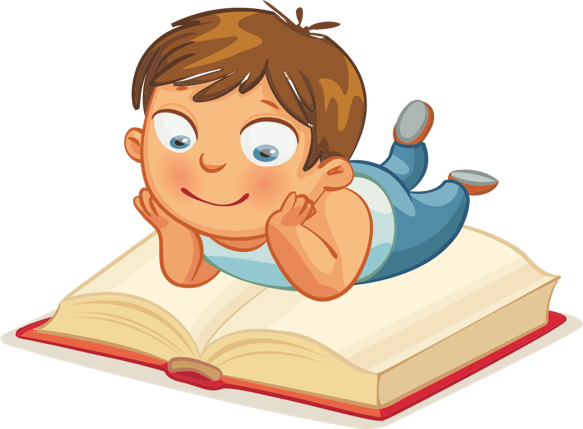 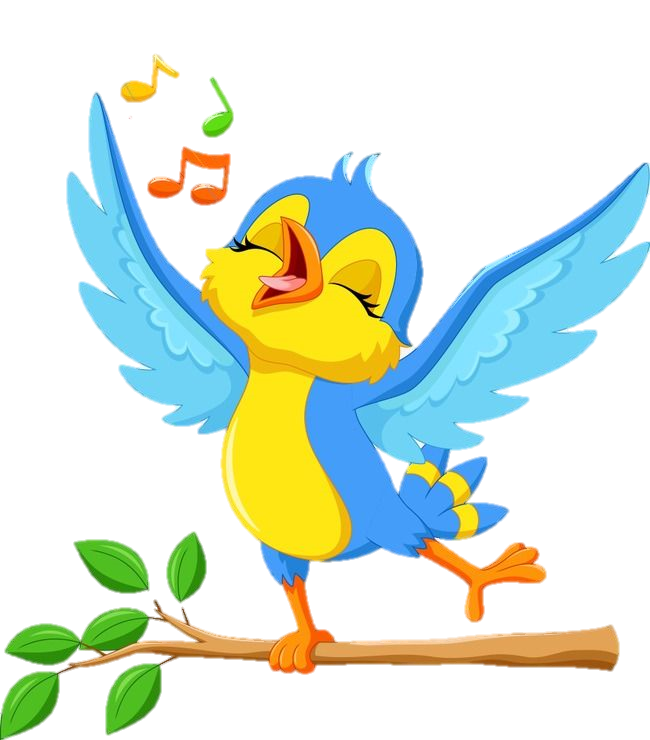 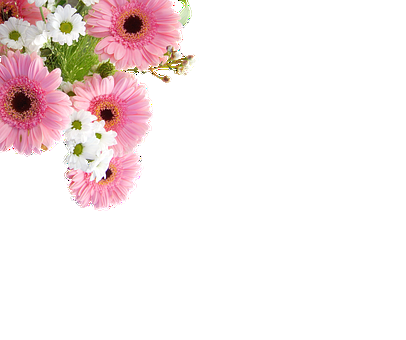 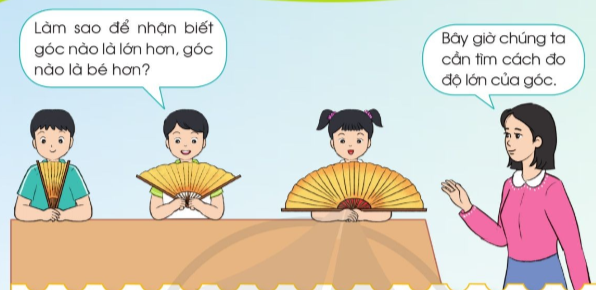 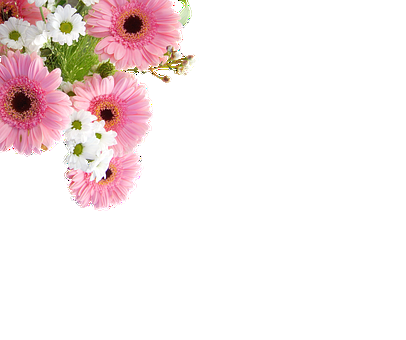 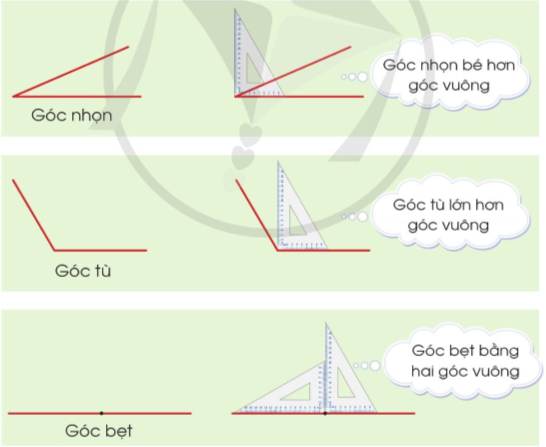 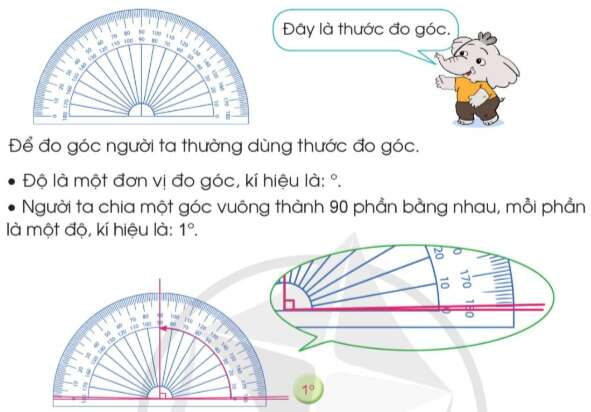 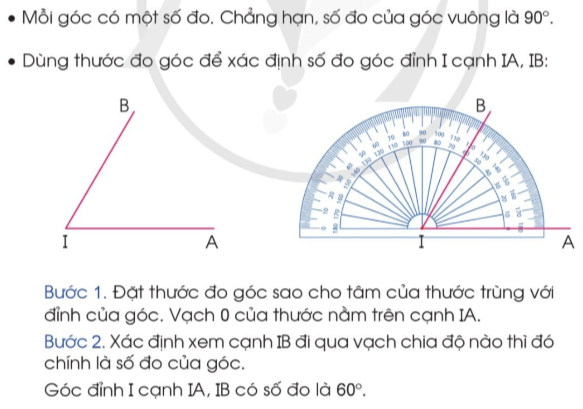 Bài 1: Sử dụng thước đo góc để xác định số đo của các góc sau:
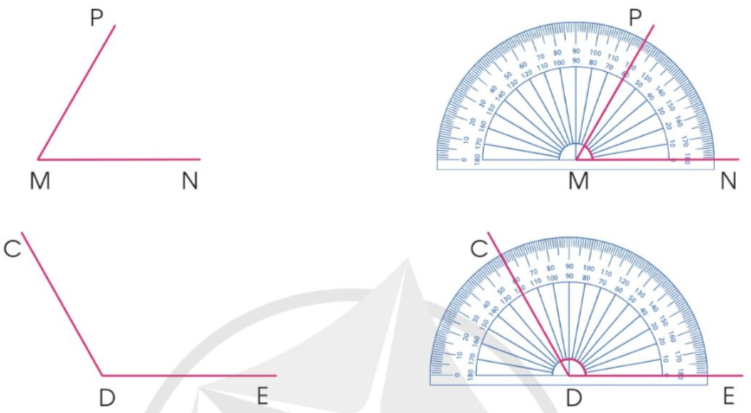 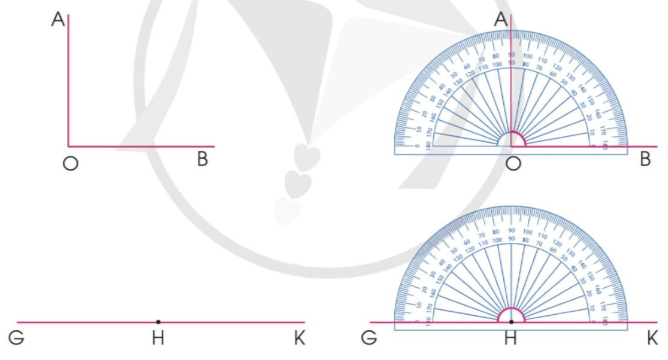 * Phương pháp giải:
- Đặt thước đo góc sao cho tâm của thước trùng với đỉnh của góc. Vạch 0 của thước nằm trên một cạnh của góc.
- Xác định xem cạnh còn lại đi qua vạch chia độ nào thì đó chính là số đo của góc.
- Góc đỉnh M, cạnh MN, MP có số đo là 60o
- Góc đỉnh D, cạnh DC, DE có số đo là 120o
- Góc đỉnh O, cạnh OA, OB có số đo là 90o
- Góc đỉnh H, cạnh HK, HG có số đo là 180o
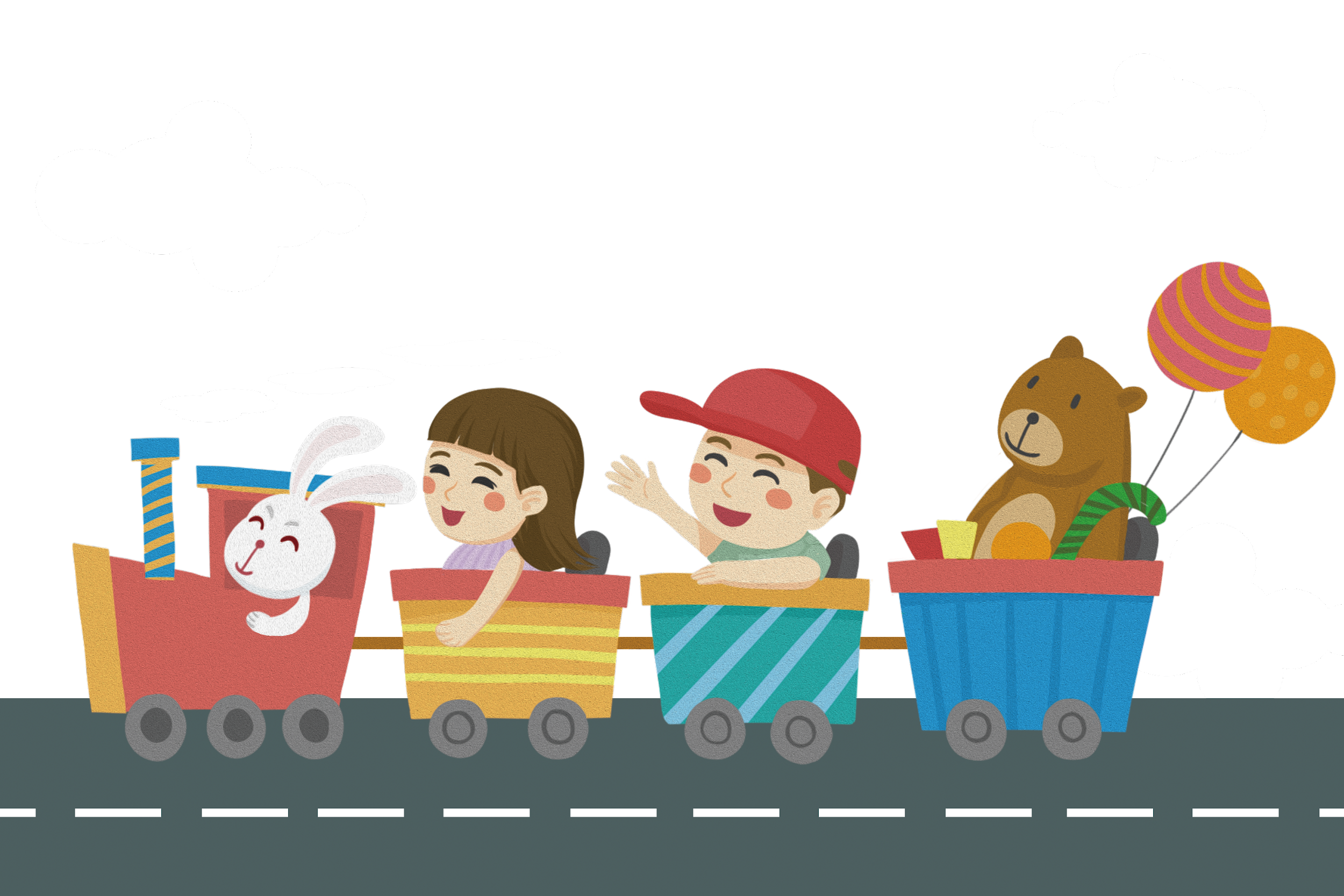 VẬN DỤNG